In-Text Citations
English 12
Research Paper Unit
Why do I need to use PARENTHETICAL CITATION?
You need to tell your readers where you got your information – the direct quotations, paraphrases, summaries, facts, and statistics – you include in your paper
If you do not credit, or cite, your sources you will be committing plagiarism
What is PARENTHECTICAL CITATION?
The most common way of crediting sources in the body of a paper
When used, you put enough information about a source in parentheses ( ) so that the reader can find the full source listing on the Works Cited page.
What does PARENTHECTICAL CITATION look like?
Usually the PARENTHETICAL NOTE includes a reference to the author of a source and a page number (if applicable).
Romantic poetry is characterized by the "spontaneous overflow of powerful feelings" (Wordsworth 263).
What does PARENTHECTICAL CITATION look like?
If the work does not have an author, the PARENTHETICAL NOTE should include the first one or two words from the title
We see so many global warming hotspots in North America likely because this region has “more readily accessible climatic data and more comprehensive programs to monitor and study environmental change . . . ” (“Impact of Global Warming” 6).
What does PARENTHECTICAL CITATION look like?
The author's name may also appear in the sentence itself. In this case the page number(s) should always appear in the parentheses, not in the text of your sentence. 
Wordsworth stated that Romantic poetry was marked by a "spontaneous overflow of powerful feelings" (263).
What does PARENTHECTICAL CITATION look like?
If your Works Cited list includes more than one work by an author, the PARENTHETICAL NOTE should include part of the title: 
(Higgins, Williams 141)
If a work has more than one author, use the authors' last names as used in the citation: 
(Robertson and McDaniel 53) 
(Smith et al. 45)
What does PARENTHECTICAL CITATION look like?
Notice there is no punctuation between the author or title and the page number
 	(Wordsworth 263)
(“Impact of Global Warming” 6)
If the information is from source with no page number, simply use the author or title as necessary
What does PARENTHECTICAL CITATION look like?
Any source information that you provide in-text must correspond to the source information on the Works Cited page.
More specifically, whatever signal word or phrase you provide to your readers in the text, must be the FIRST THING that appears on the left-hand margin of the corresponding entry in the Works Cited List.
How do I use my notes and source list?
Say you want to include the information from this note in your paper
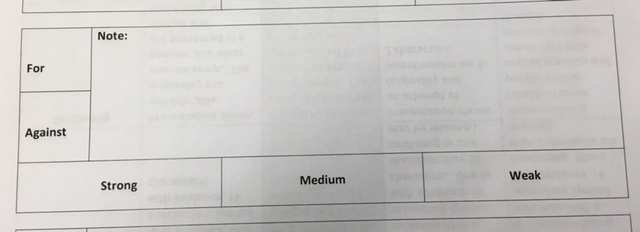 A Group of “15 experts in child development and psychology found correlations between physical punishment and an increase in childhood anxiety and depression, an increase in behavioral problems, including aggression, and impaired cognitive development—even when the child’s prepunishment behavior and development were taken into consideration.”
How do I use my notes and source list?
Look at the source information at the top of your notes page
Schrock, Karen. “Should Parents Spank Their 	Kids?” Scientific 	American Mind. 19 	Jan. 2010. Scientific American.2017. 	www.scientificamerican.com/article/to-	spank-or-not-to-spank/. Accessed on 24 	Feb. 2017
How do I use my notes and source list?
Write the information in your paper and include the proper information from the source list:
Spanking can have a negative impact on a child. Experts found that children who were physically punished had an increase in anxiety, depression, behavioral problems, aggression, and impaired cognitive development (Schrock).
Notice the period goes AFTER the parenthetical note.
How do I use my notes and source list?
When you have finished writing your paper and included all your parenthetical notes put all your sources in ALPHABETICAL ORDER by the first word of the authors name or title if there is no author.
How do I use my notes and source list?
Lallanilla, Marc. “Should Parents   Spank Young Kids?” ABC News Health. 3 May 2004.  ABC News, 2017. abcnews.go.com/Health/story?id=118236. Accesses on 17 Feb. 2017
Oppenheimer, Daniel. “To Spank or Not to Spank: Is it Still a Question.” University of Texas at Austin College of Natural Sciences. 10 Mar. 2011 University of Texas at Austin. cns.utexas.edu/news/to-spank-or-not. Accessed on 23 Feb. 2017.
Rosemond, John. To Spank or Not to Spank. Andrews and McMeel. 1994.
Schrock, Karen. “Should Parents Spank Their 	Kids?” Scientific American Mind. 19 Jan. 2010. Scientific American.2017. www.scientificamerican.com/article/to-spank-or-not-to-spank/. Accessed on 24 Feb. 2017.
“What does the Bible say about spanking?” The Bible Study Site. Bible Study Site. www.biblestudy.org/question/does-bible-approve-of-	spanking-children. Accessed on  20 Feb 2017.
How do I use my notes and source LIST?
Create your WORKS CITED page in proper MLA Format- Notice, no numbers or bullet points

Works Cited
Lallanilla, Marc. “Should Parents   Spank Young Kids?” ABC News Health. 3 May 2004.  ABC News, 2017. abcnews.go.com/Health/story?id=118236. Accesses on 17 Feb. 2017
Oppenheimer, Daniel. “To Spank or Not to Spank: Is it Still a Question.” University of Texas at Austin College of Natural Sciences. 10 Mar. 2011 University of Texas at Austin. cns.utexas.edu/news/to-spank-or-not. Accessed on 23 Feb. 2017.
Rosemond, John. To Spank or Not to Spank. Andrews and McMeel. 1994.

Schrock, Karen. “Should Parents Spank Their Kids?” Scientific American Mind. 19 Jan. 2010. Scientific American.2017. www.scientificamerican.com/article/to-spank-or-not-to-spank/. Accessed on 24 Feb. 2017.

“What does the Bible say about spanking?” The Bible Study Site. Bible Study Site. www.biblestudy.org/question/does-bible-approve-of-spanking-children. Accessed on  20 Feb 2017.
Your reader can now match the information in your paper with the proper source from your Works Cited page.
Spanking can have a negative impact on a child. Experts found that children who were physically punished had an increase in anxiety, depression, behavioral problems, aggression, and impaired cognitive development (Schrock).
Rosemond, John. To Spank or Not to Spank. Andrews and McMeel. 1994.

Schrock, Karen. “Should Parents Spank Their Kids?” Scientific American Mind. 19 Jan. 2010. Scientific American.2017. www.scientificamerican.com/article/to-spank-or-not-to-spank/. Accessed on 24 Feb. 2017.
Complete the Practice
MLA Documentation Practice Worksheet.